NATIONAL CENTER FOR CASE STUDY TEACHING IN SCIENCE
A Presentation to Accompany the Case Study:
White Bear Lake:
A Disappearing Lake and Efforts to Restore It
by
David W. Kelley
Geography and Environmental Studies
University of St. Thomas, St. Paul, MN
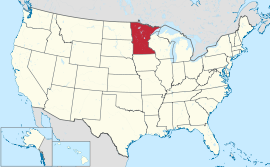 Location
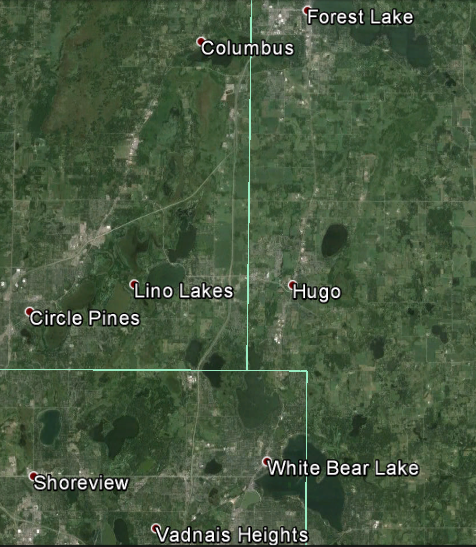 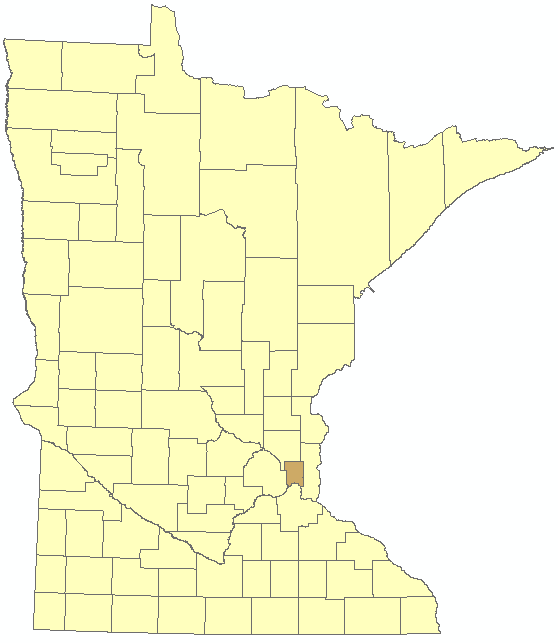 State of Minnesota
Ramsey County
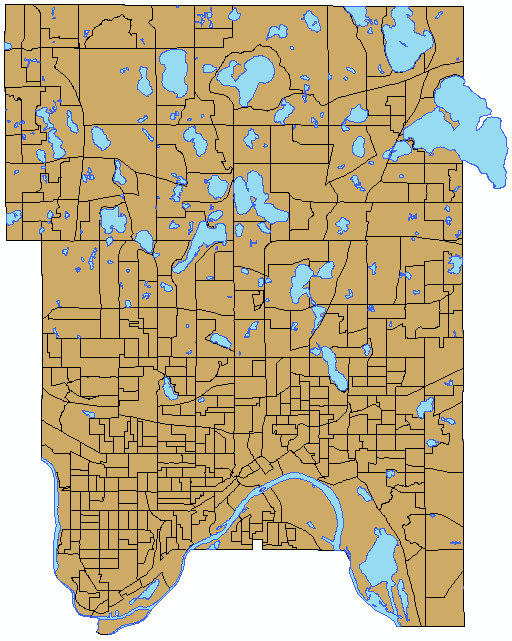 Source: Google Earth, accessed 3/28/2016
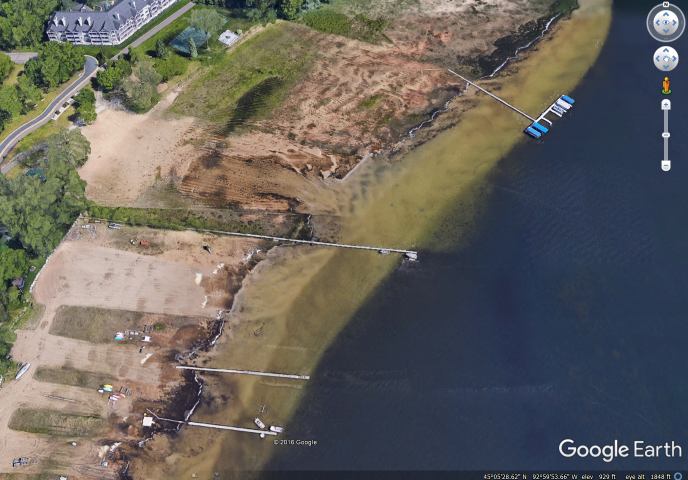 PROBLEM
Original shoreline
Dock
New dropoff
New shoreline
Source: Google Earth, accessed 10/12/2016
Shoreline
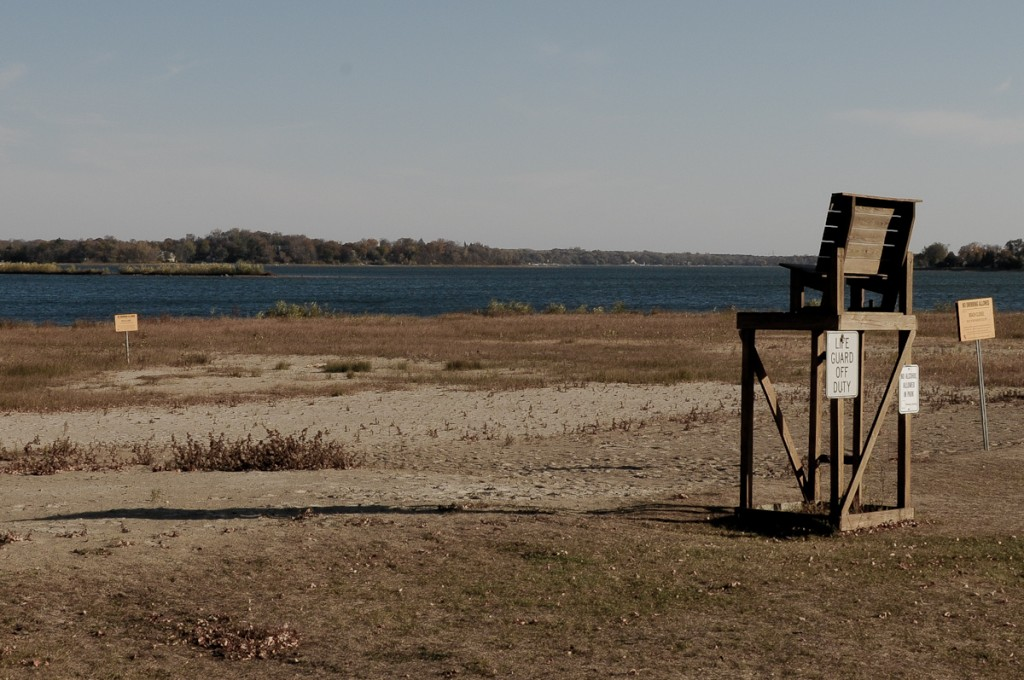 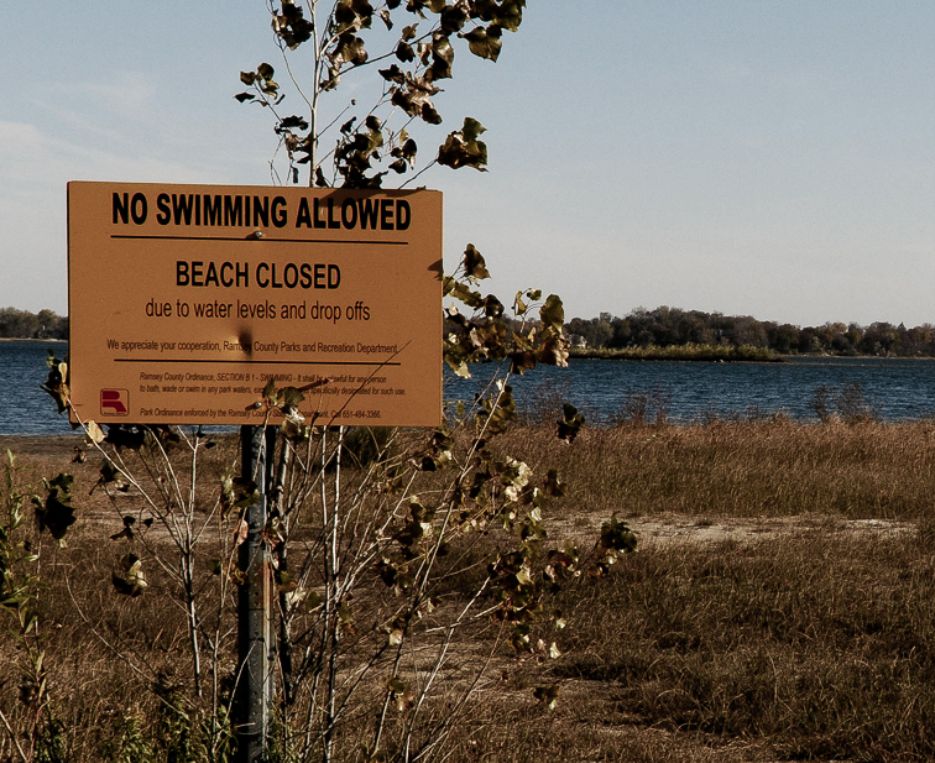 Photo credit: Oliver Din (White Bear Lake Restoration Association). Used with permission.
East
Photo credit: Oliver Din (White Bear Lake Restoration Association). Used with permission.
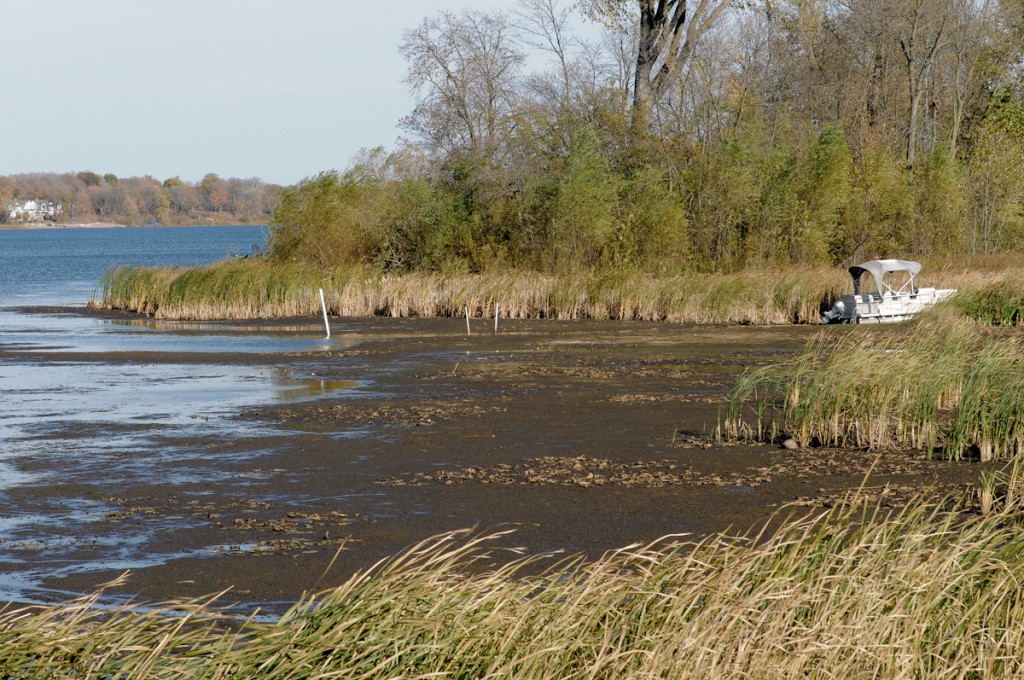 Shoreline
Southeast
Photo credit: Oliver Din (White Bear Lake Restoration Association). Used with permission.
Shoreline
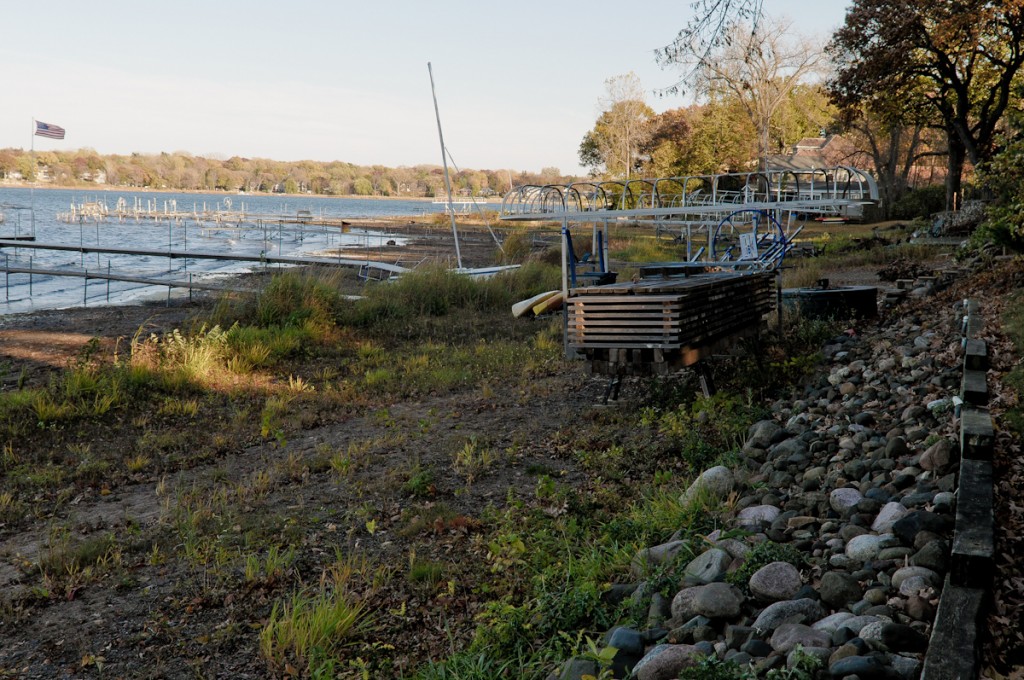 South
Photo credit: Oliver Din (White Bear Lake Restoration Association). Used with permission.
Shoreline
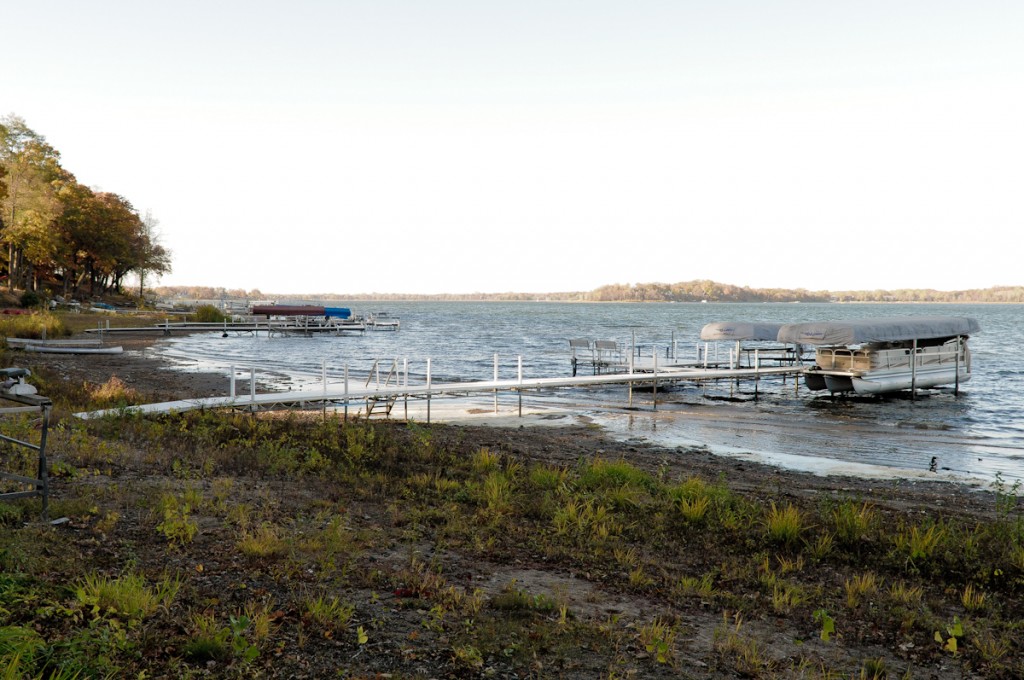 Southwest
Photo credit: Oliver Din (White Bear Lake Restoration Association). Used with permission.
Shoreline
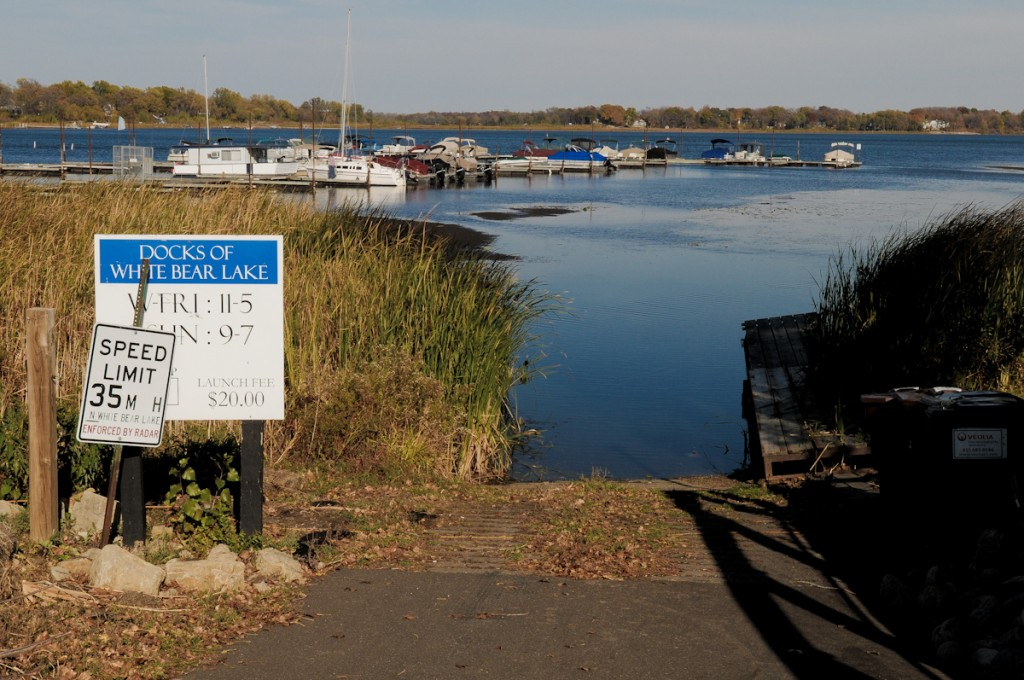 West
Photo credit: Oliver Din (White Bear Lake Restoration Association). Used with permission.
Shoreline
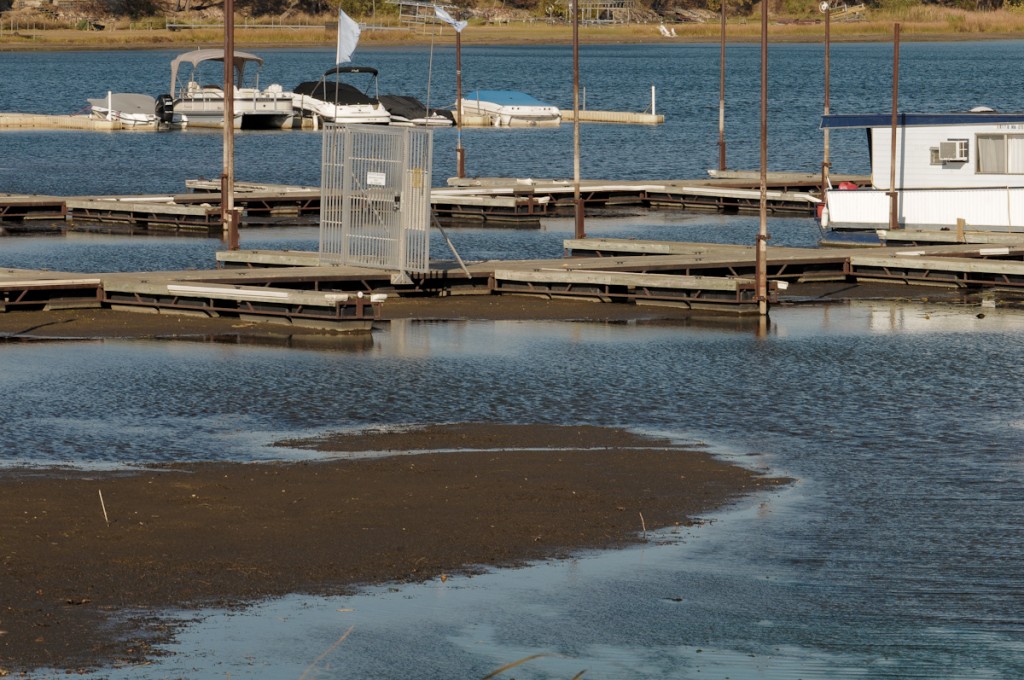 West
Photo credit: Oliver Din (White Bear Lake Restoration Association). Used with permission.
Shoreline
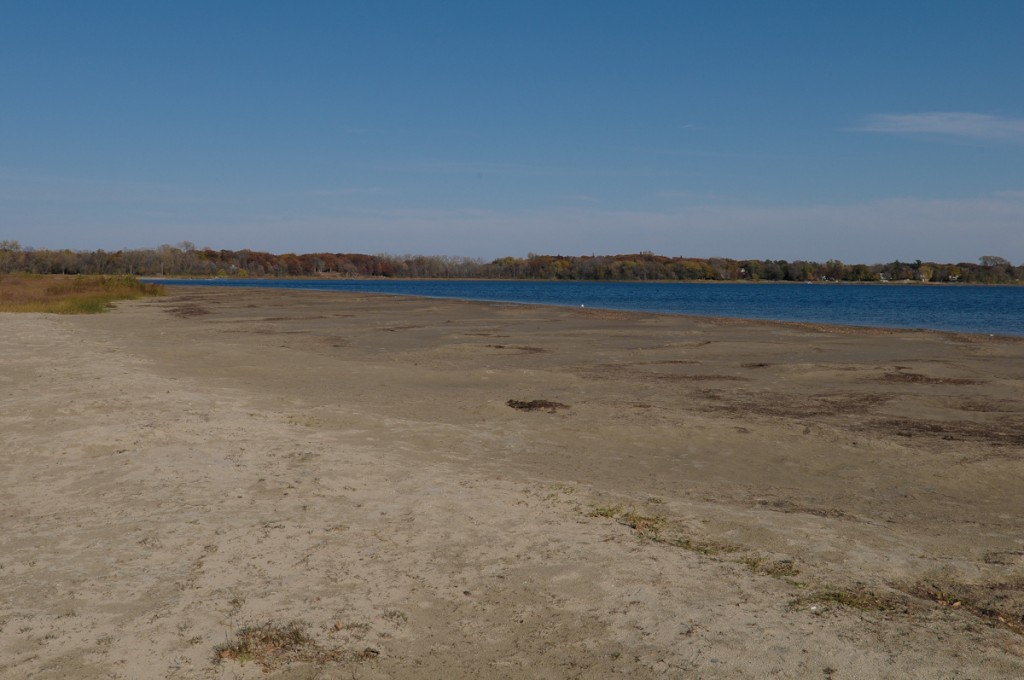 North
Photo credit: Oliver Din (White Bear Lake Restoration Association). Used with permission.
Data
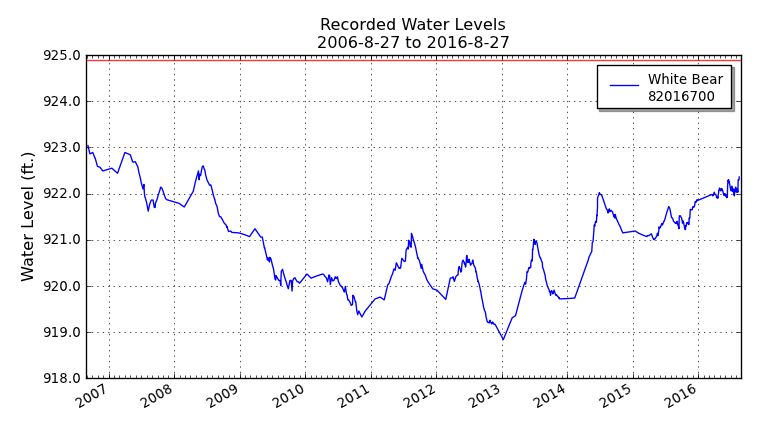 Image credit: created by author. Data from MN DNR, 2014
http://www.dnr.state.mn.us/lakefind/showlevel.html?downum=82016700
Data
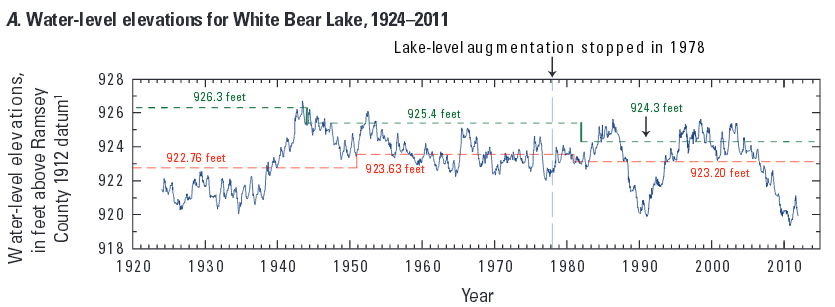 USGS, Scientific Investigations Report 2013–5044.
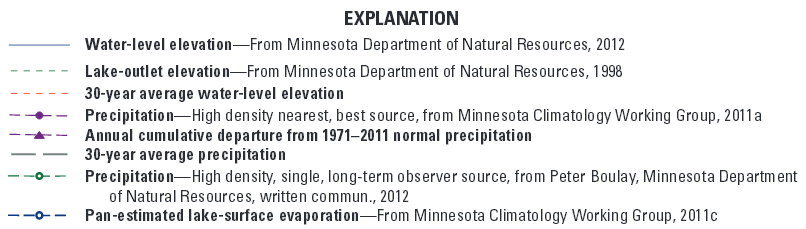 Data
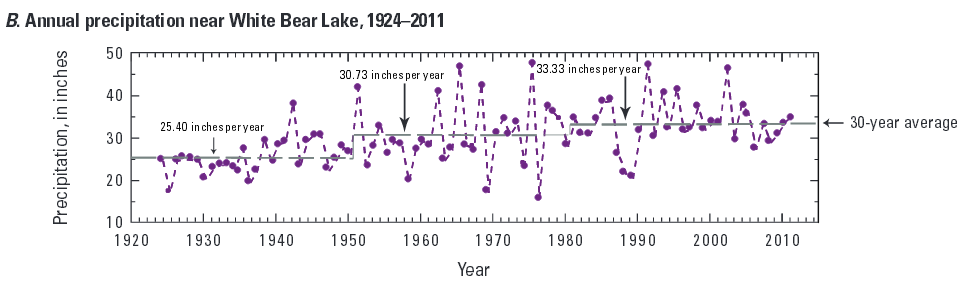 USGS, Scientific Investigations Report 2013–5044.
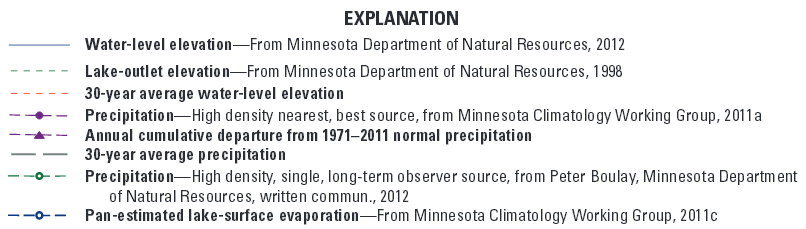 Data
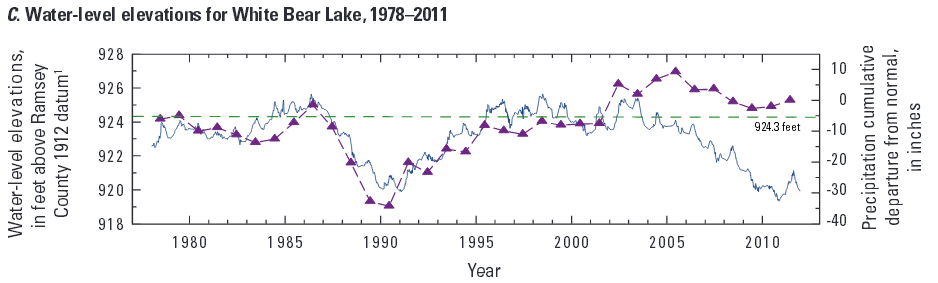 USGS, Scientific Investigations Report 2013–5044.
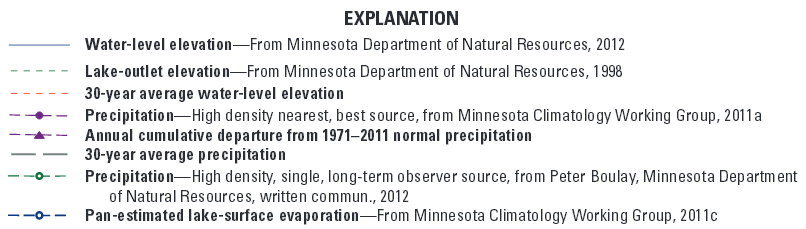 Data
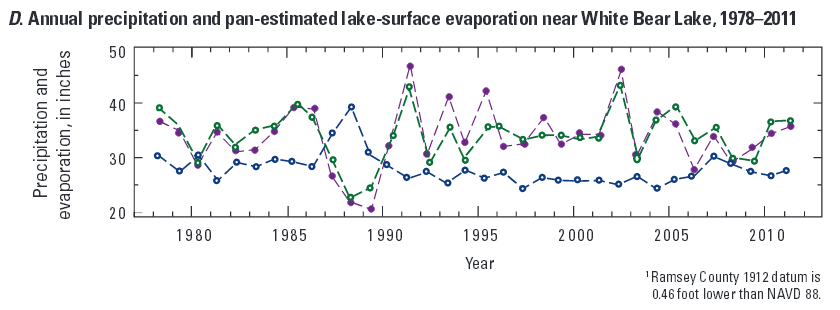 USGS, Scientific Investigations Report 2013–5044.
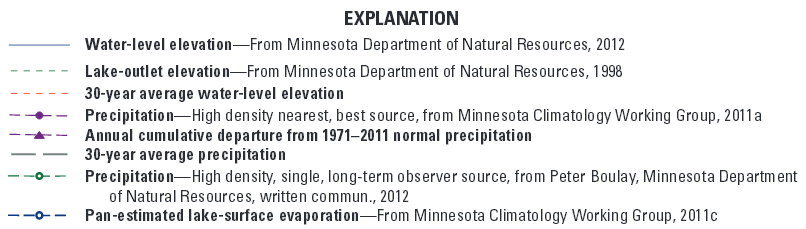 Data
Regional Climate
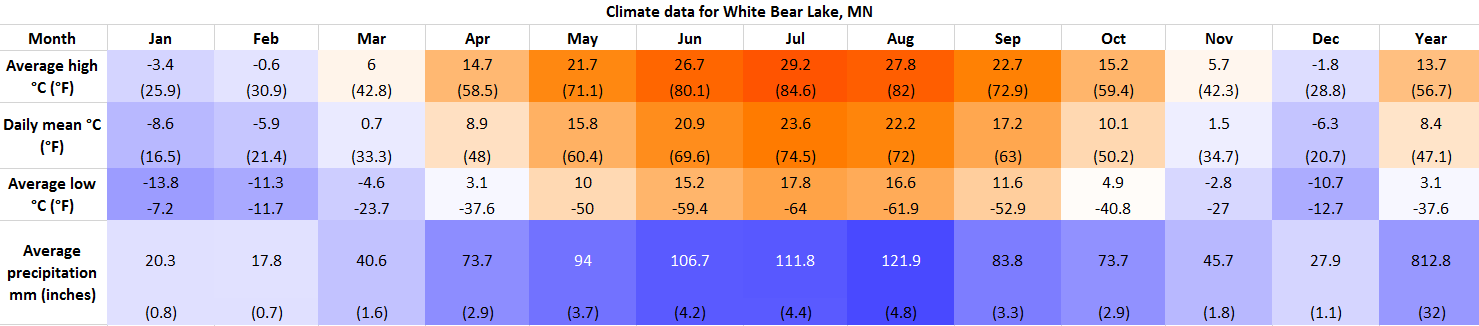 Table credit: created by author. Data from Minnesota climatology working group, 2015
Data
Aquifers underlying the lake
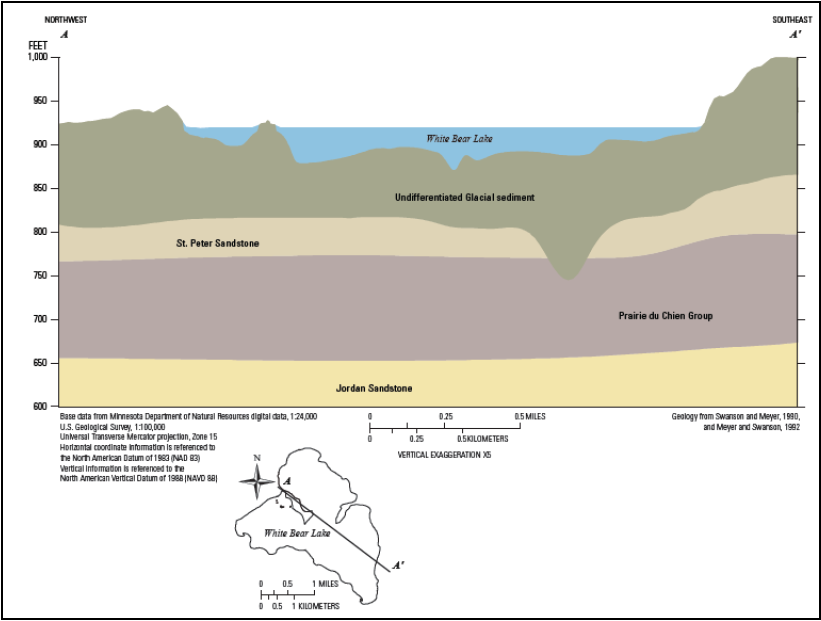 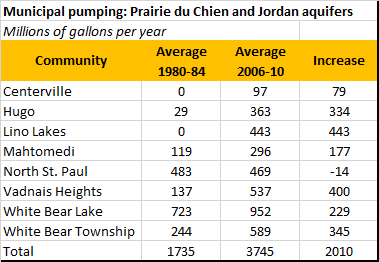 Table credit: created by author. Data from MN DNR, 2012
Source: https://metrocouncil.org/Wastewater-Water/Publications-And-Resources/WATER-SUPPLY-PLANNING/Feasibility-Assessment-of-Approaches-to-Water-Sust.aspx
Regional Population Changes
Data
Table credits: created by author. Data from State Geodatabase for Minnesota (https://catalog.data.gov)
Data
Regional drinking water supply sources
Image credit: created by author. Data from MN DNR, 2012
credits
Slide 2. Google Earth, accessed 3/28/2016
Slide 3. Google Earth, accessed 10/12/2016
Slides 4-10. Photos by Oliver Din (White Bear Lake Restoration Association). Used with permission.
Slide 11. left Image: created by author. Data from MN DNR, 2014. right image: http://www.dnr.state.mn.us/lakefind/showlevel.html?downum=82016700 
Slides 12-15. USGS, Scientific Investigations Report 2013–5044.
Slide 16. created by author. Data from Minnesota climatology working group, 2015
Slide 17. left image: https://metrocouncil.org/Wastewater-Water/Publications-And-Resources/WATER-SUPPLY-PLANNING/Feasibility-Assessment-of-Approaches-to-Water-Sust.aspx Right image: created by author. Data from MN DNR, 2012
Slide 18. created by author. Data from State Geodatabase for Minnesota (https://catalog.data.gov) 
slide 19. created by author. Data from MN DNR, 2012